Mises en sécurité et sauvetages avec un MEA.
ADMJSP / Pôle pédagogie – 202 -  Version 2
Mises sécurité et sauvetages avec MEA
Objectifs
Avec dispositif de sauvetage

Sans dispositif de sauvetage
A la fin de cette partie, vous serez capable de connaître les différentes possibilités de mises en sécurité et de sauvetage avec un MEA


La mise en pratique se fera lors du COMP BNJSP.
2
E.P.I.
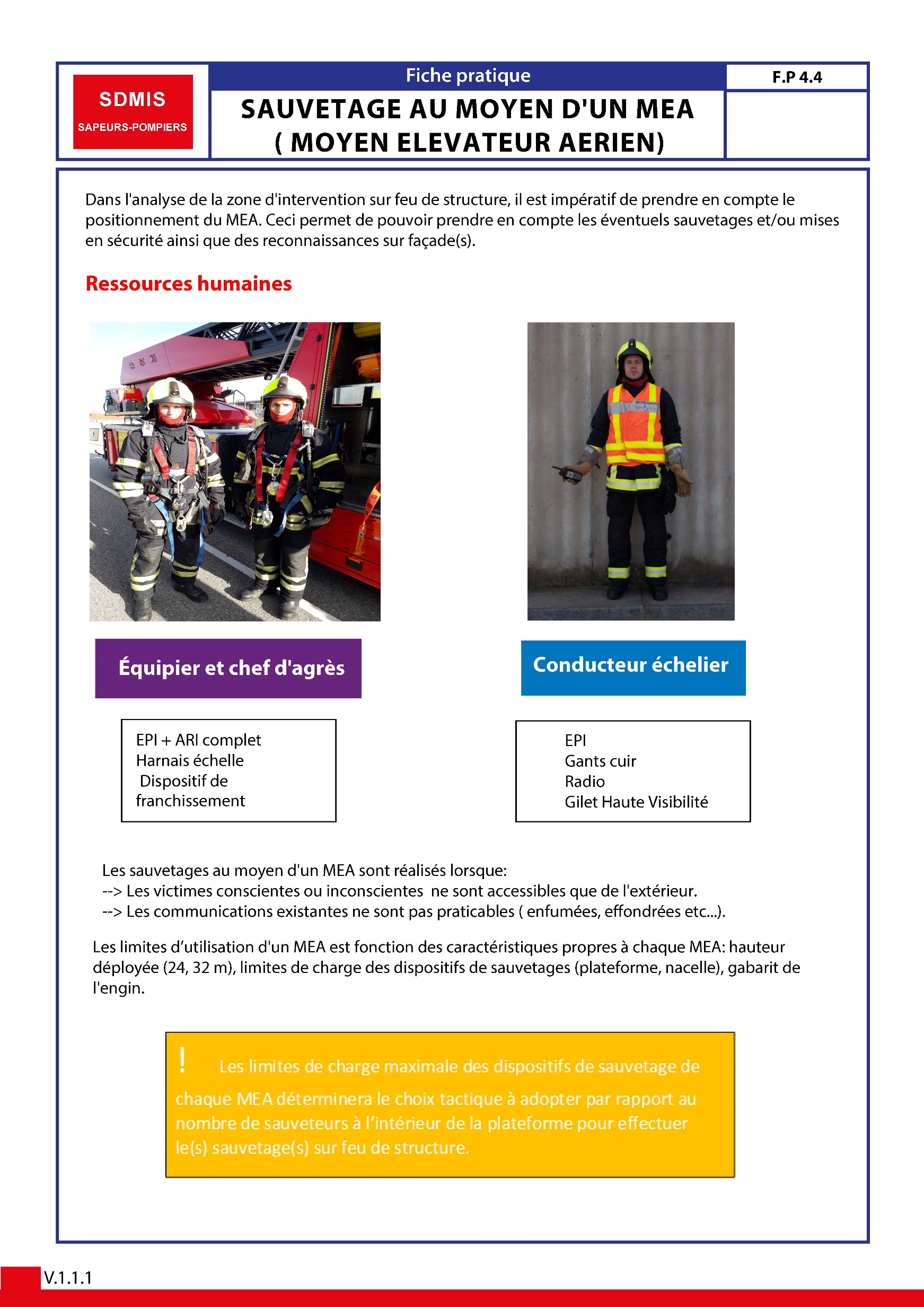 3
Avec dispositif de sauvetage
L'échelier dirige la plate-forme ou la nacelle vers l'étage concerné en positionnement la plate-forme ou la nacelle judicieusement
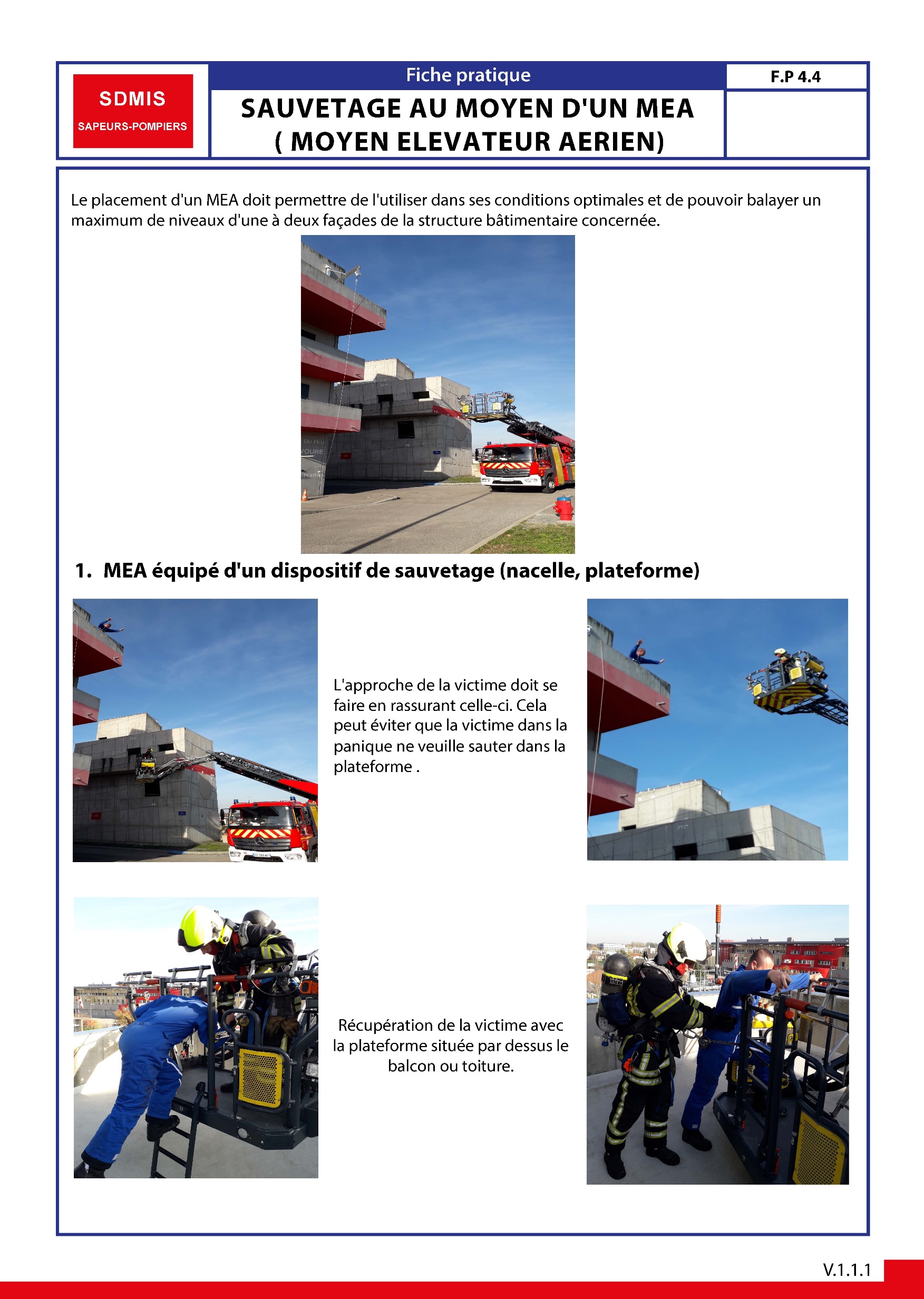 L’approche de la victime doit se faire en rassurant celle-ci. 

Cela peut éviter que la victime dans la panique ne veuille sauter dans la plateforme.
4
Avec dispositif de sauvetage
Récupération de la victime avec plateforme située par dessus le balcon ou la toiture.
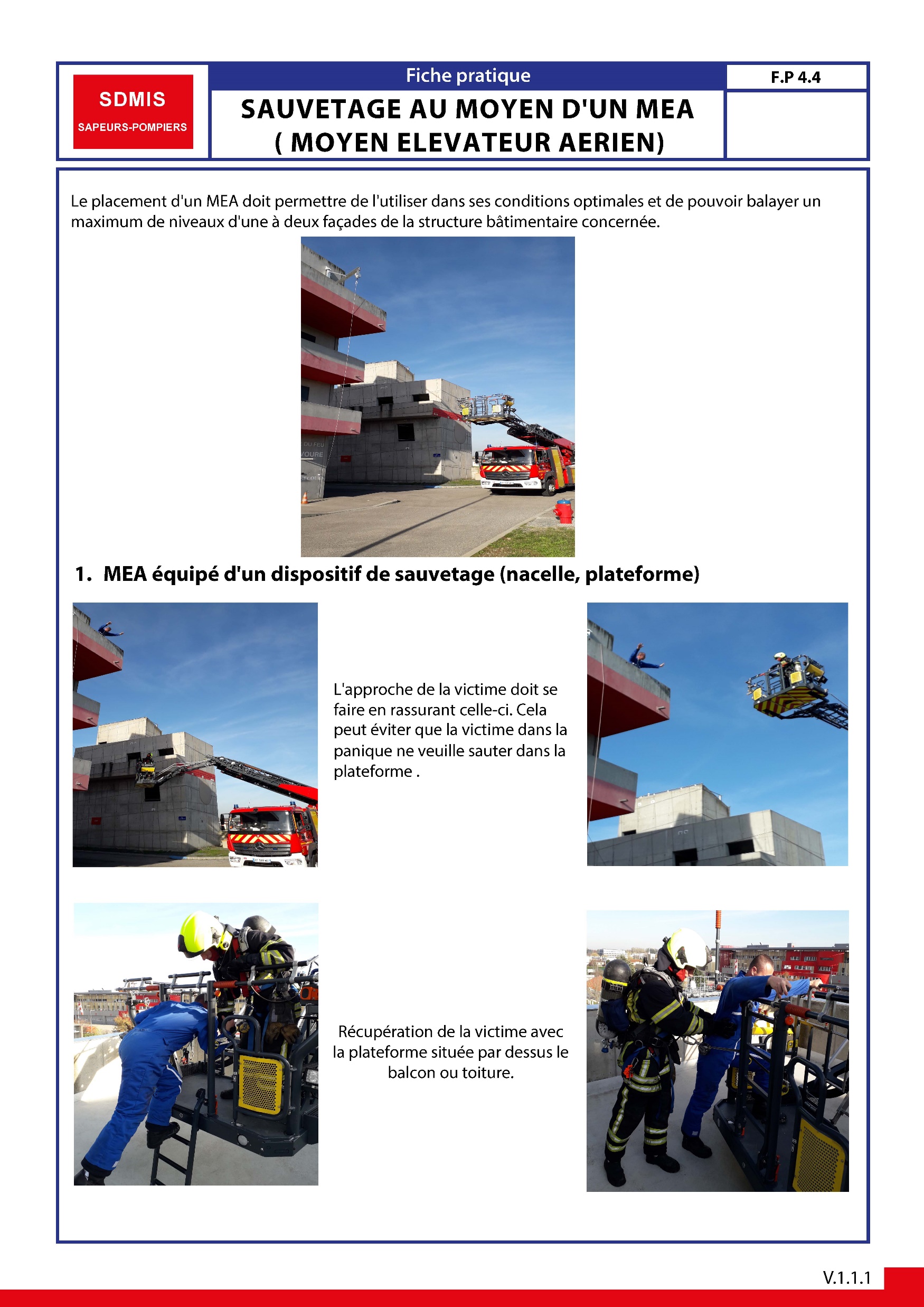 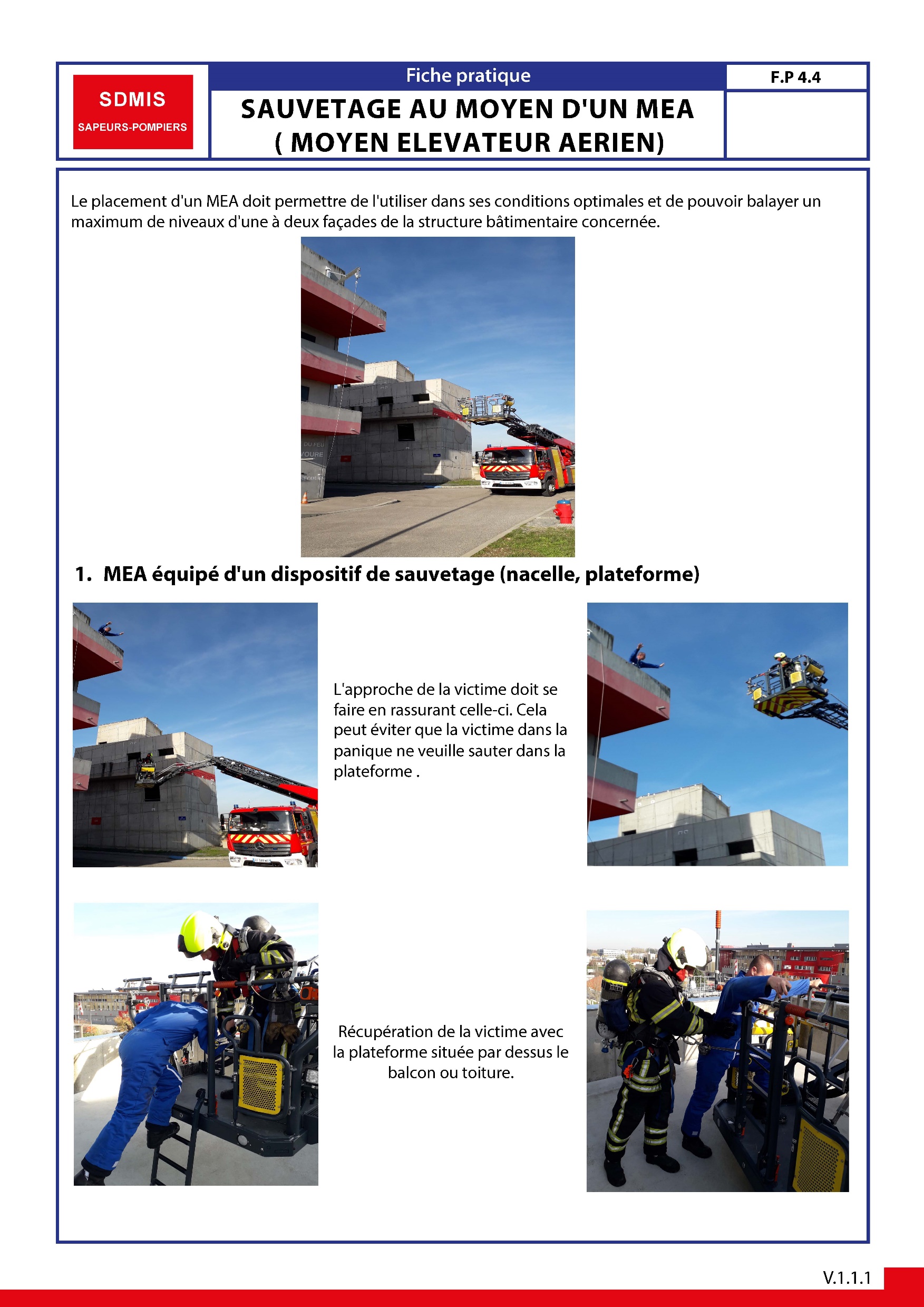 5
Avec dispositif de sauvetage
Récupération d’une victime avec la plateforme à « fleur » de balcon ou de rebord de fenêtre.
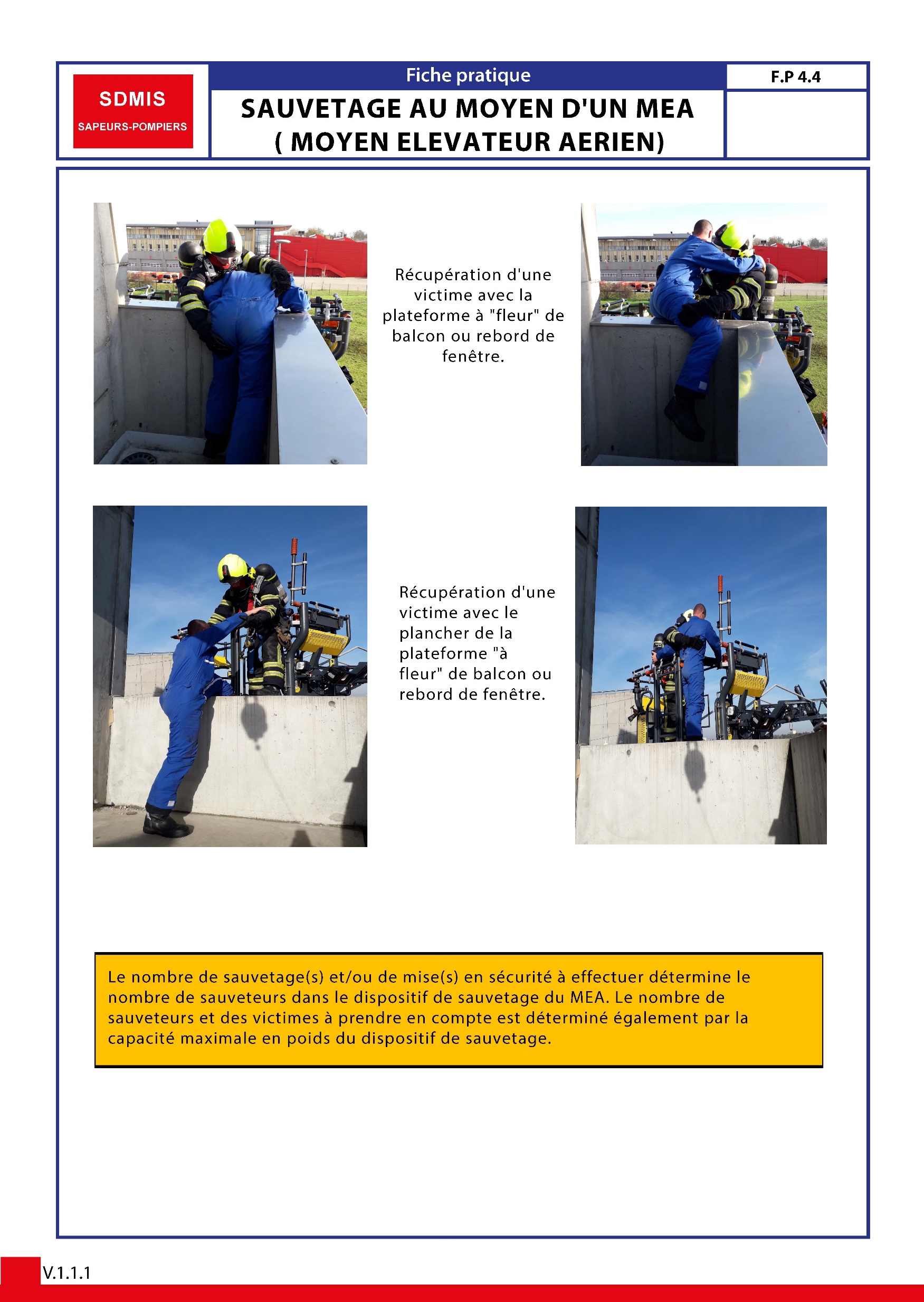 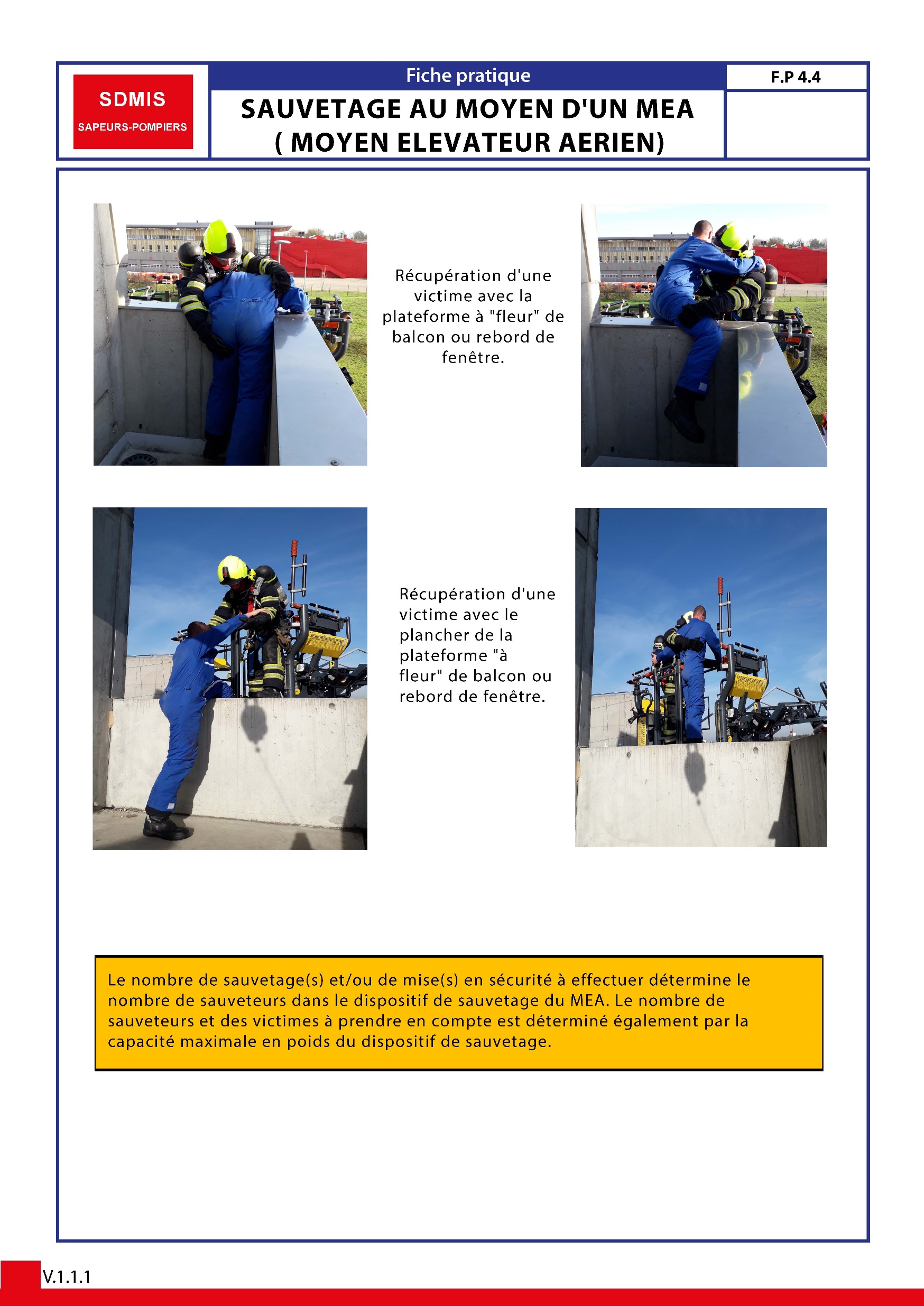 6
Avec dispositif de sauvetage
Récupération d’une victime avec le plancher plateforme à « fleur » de balcon ou de rebord de fenêtre.
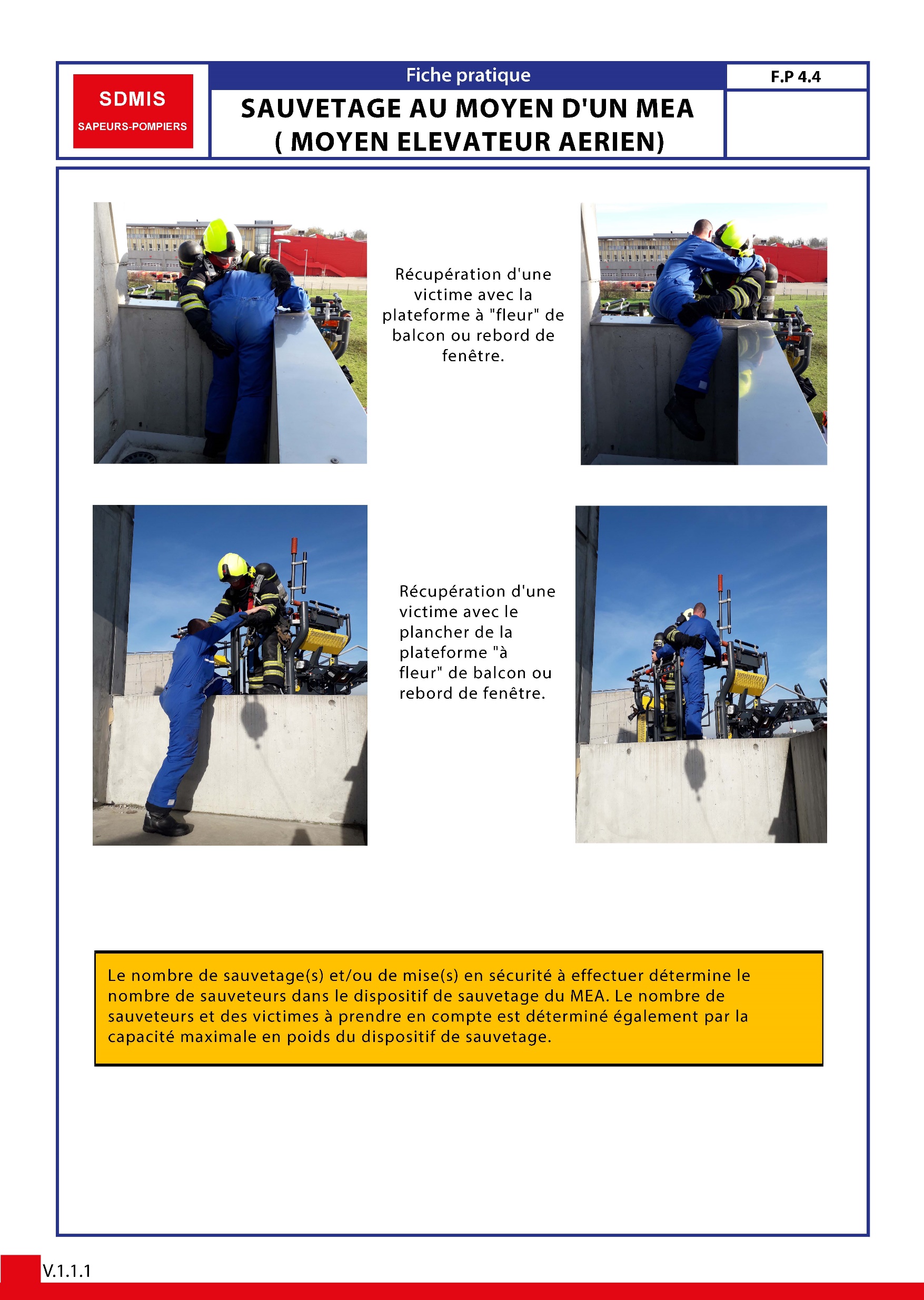 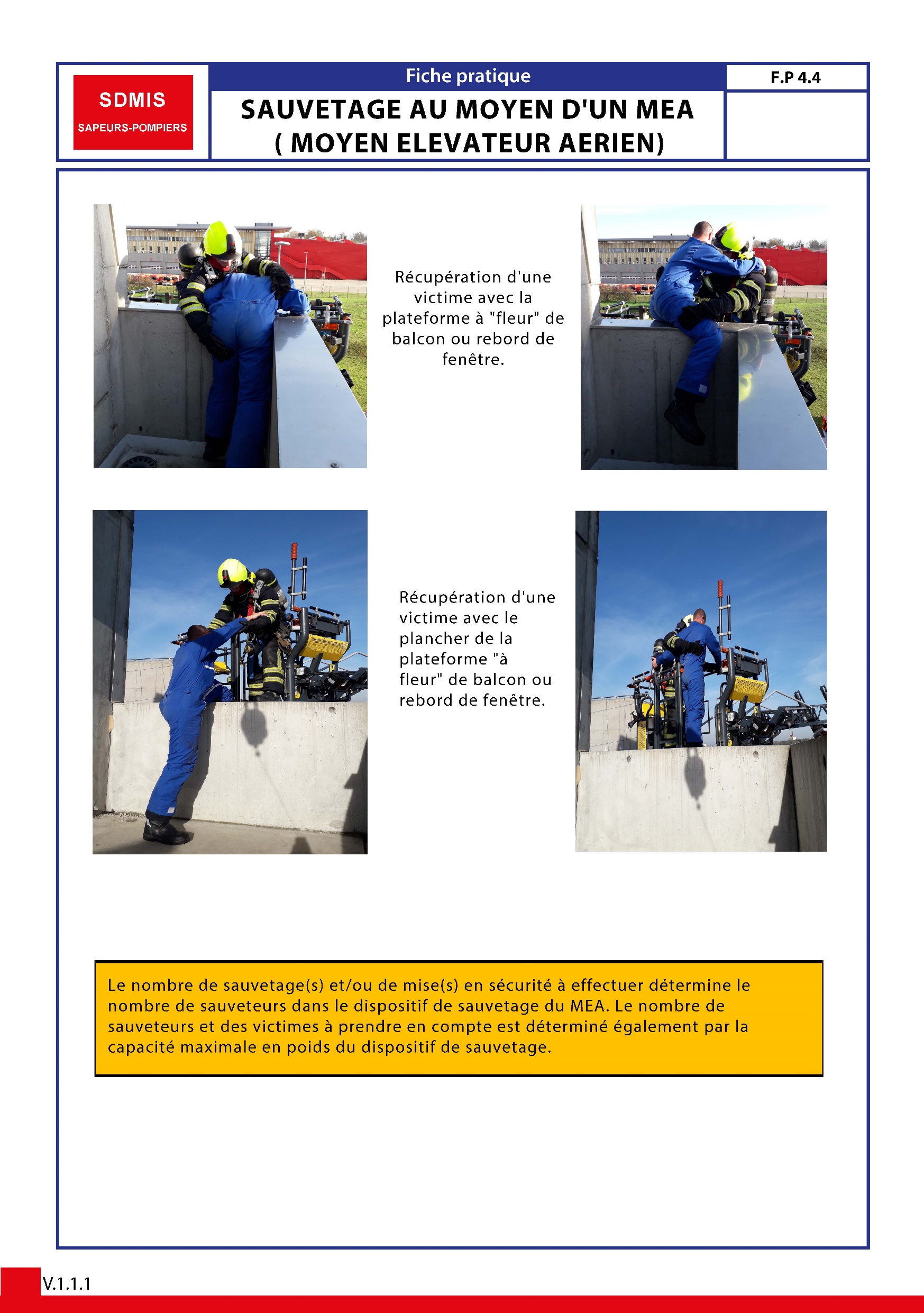 7
Avec dispositif de sauvetage
Le nombre de sauvetage(s) et/ou de mise(s) en sécurité à effectuer détermine le nombre de sauveteur dans le dispositif de sauvetage du MEA. 
 

Le nombre de sauveteurs et des victimes à prendre en compte est déterminé également par la capacité maximale en poids du dispositif de sauvetage.
8
Sans dispositif de sauvetage
Au sein du parc de MEA du SDMIS, on peut trouver des échelles sans

 dispositif de sauvetage, il est donc possible d’avoir sur un dispositif de

 départ pour feu de structure ce type de MEA.


Après l’avoir aidé à s’engager dans le parc échelle, le SP reste à l’arrière de la victime.
9
Sans dispositif de sauvetage
Il encadre celle-ci en gardant le contact avec les montants de l’échelle aérienne.
Tout au long de la descente, le sauveteur guide la victime en la rassurant. L’équipier échelle garde la vigilance et l’attention jusqu’à la fin de la descente.
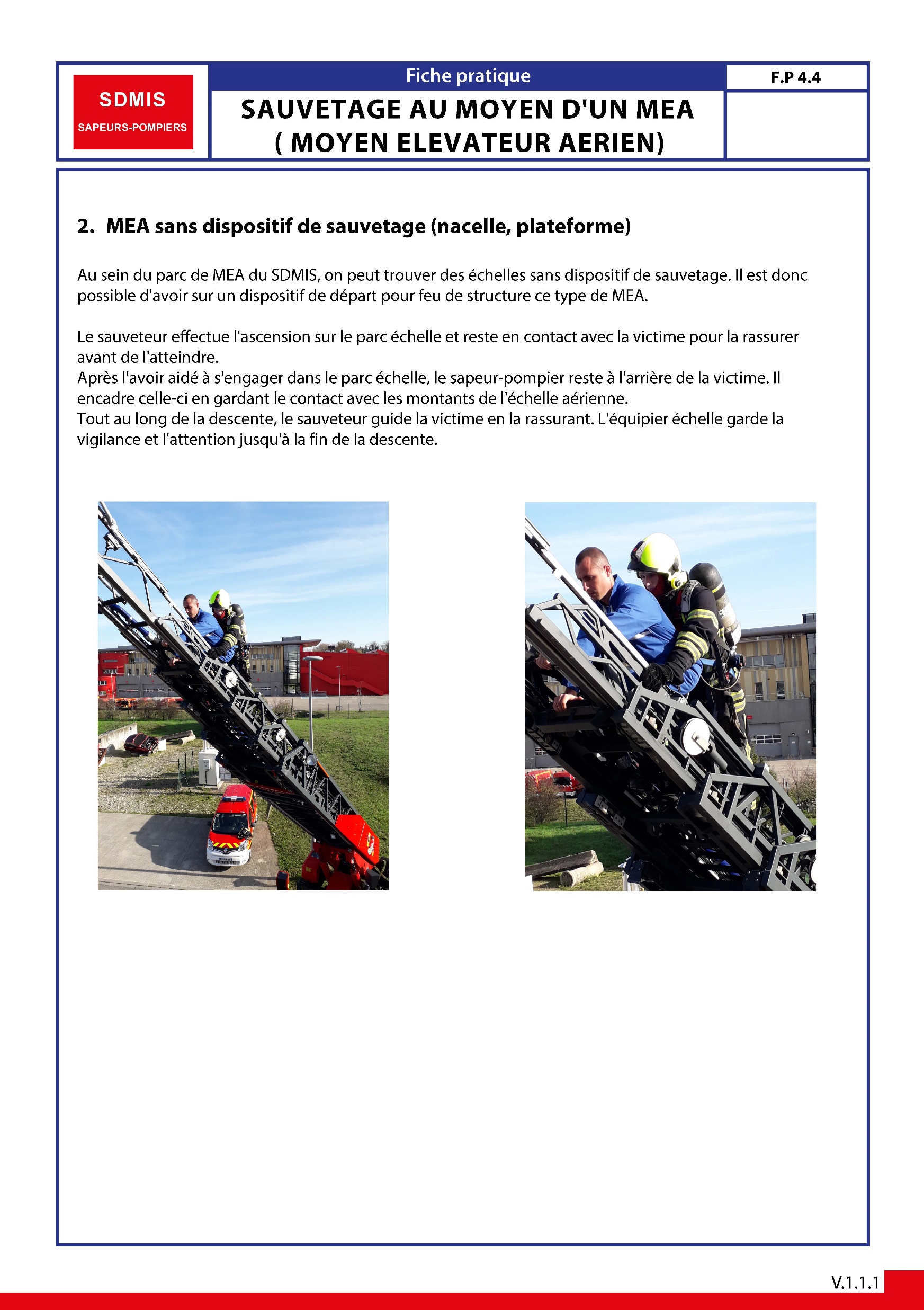 10
Conclusion
Année : 2022


Contact : pour toute remarque concernant ce document, merci d’envoyer un mail sur l’adresse suivante :

gfor_jsp@sdmis.fr
Avec dispositif de sauvetage

Sans dispositif de sauvetage
11